Презентация к уроку математики 1 класс « Ломаная линия»
Выполнила
 Плющева Нина Ивановна учитель начальных классов высшей категории
1)3+5=
2)7-4=
3)2+3=
4)9-2=
5)6-3=
6)8-6=
7)2+2=
8)4+2=
9)4+5=
Геометрия – наука интересная,
 Треугольник, круг, квадрат уже известны вам.
 Много нового она в себе таит,
 Языком углов и линий говорит.
 Карандаш с линейкой мы с тобой возьмем,
 Циркуль в помощь тоже позовем.
 И откроет нам она секрет,
 Где отрезок, луч, а где их нет.
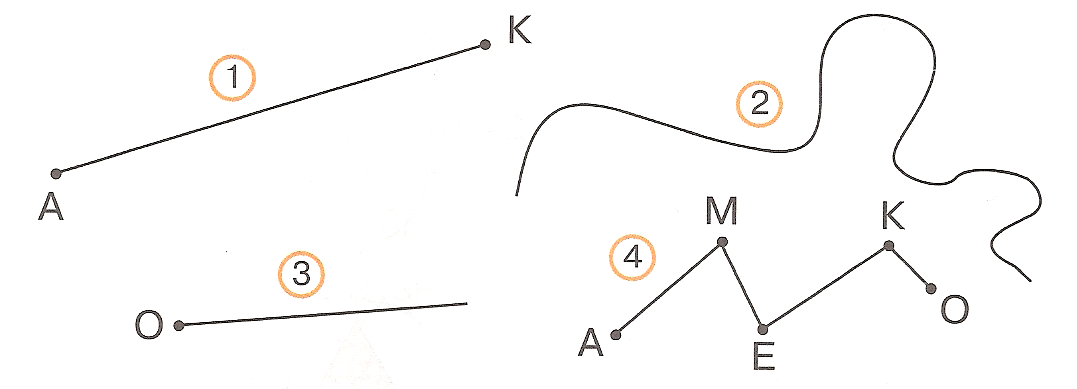 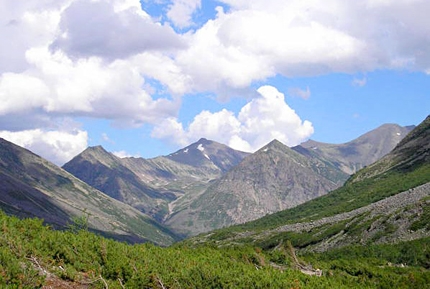 Ломаная линия

Определить   количество   звеньев .
Определить   количество   точек.
Карандашом поставить точки, не лежащие на одной   прямой.
По линейке соединить все точки по порядку.